HPC and Cloud Resources for Running Mathematical Simulations Efficiently
Javier Carnero, Víctor Sande, Carlos Fernández, F. Javier Nieto, IBERGRID 2018, Lisbon
Outline
Why HPC & Cloud?

Proposed Solution

Use Case

Conclusions & Future Work
2
Why HPC & Cloud?
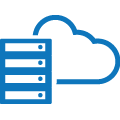 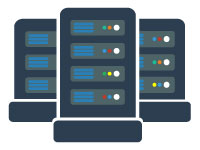 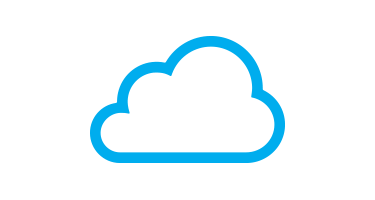 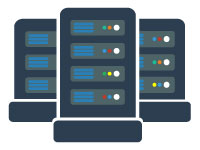 + Performance
+ Scalability


- Access
- Provision
- Ease of Usage
+ Flexibility
+ Provision
+ Ease of Usage
+ €€€

- Performance
- €€€
3
Why HPC & Cloud?
Maths workflow model
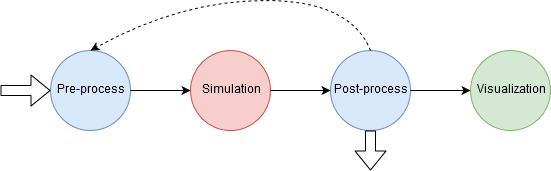 4
Why HPC & Cloud?
Steps Analysis
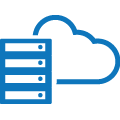 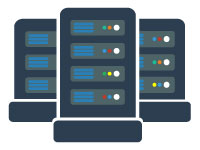 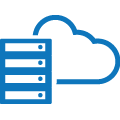 5
Proposed Solution
Key-value proposition:
Get full potential of both HPC and Cloud
Automation: Encapsulation, CI/CD, Orchestration, Federation, Software as a service
No vendor specific
Open Source: Easy adoption & extensible

Implementation needs:
DSL following TOSCA
Two orchestration layers: “Meta-scheduler”
Agentless architecture for HPC infrastructures monitoring
Singularity containers
6
Proposed Solution
CI/CD/CD
Code
Containerize
Test
Deliver
Ready to use!
7
Proposed Solution
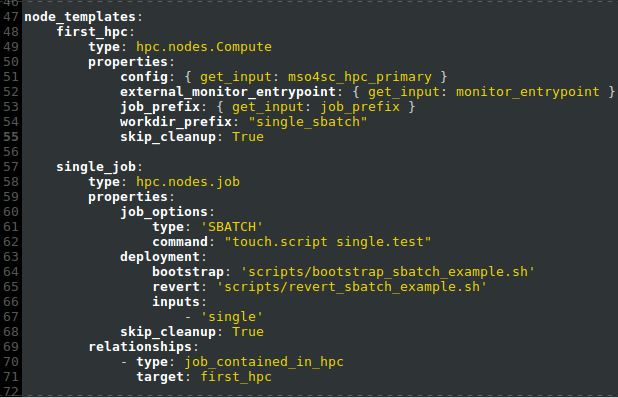 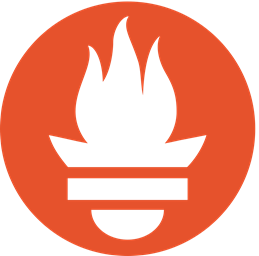 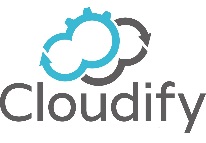 MSO4SC Orchestrator
MSO4SC Monitoring
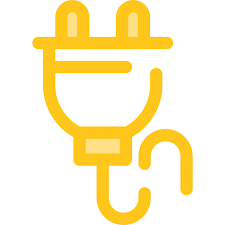 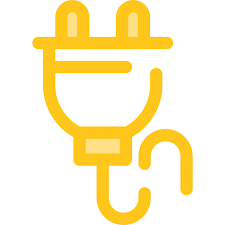 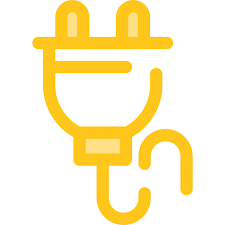 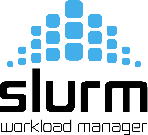 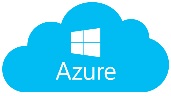 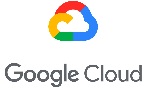 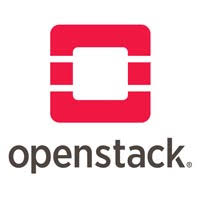 Torque
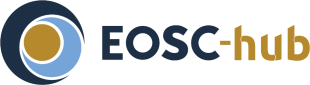 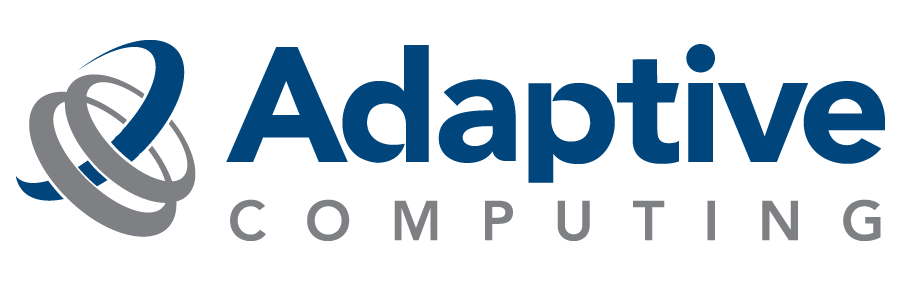 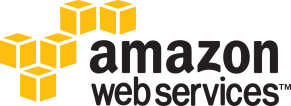 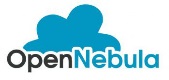 8
Use case: ZibAffinity
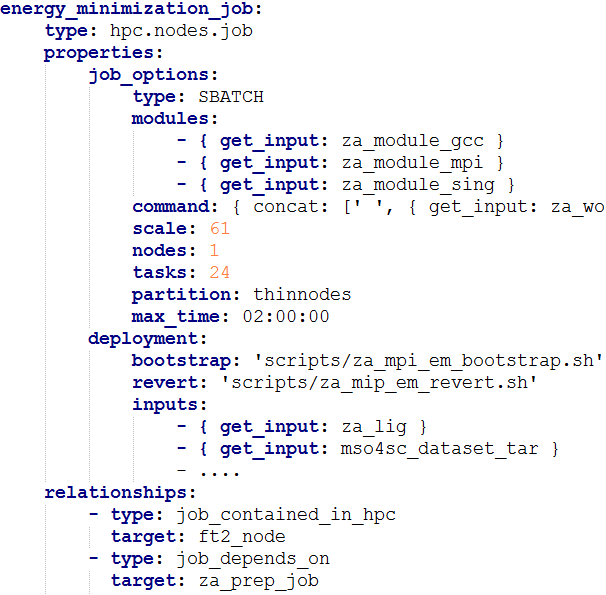 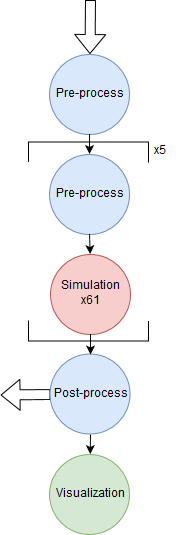 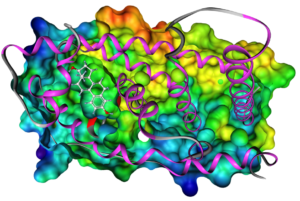 9
Use case: ZibAffinity
Single executable Vs TOSCA DSL Blueprint
Single executable
24x61 cores during 40 minutes, wasting 23x61 cores during 5:44 minutes (mono core tasks)
Over 80 hours to compile and deploy on a new HPC
TOSCA blueprint:
17.03% core/h improvement (didn’t waste any resources)
Around 30 hours to build the blueprint and the containers. Runnable in multiple infrastructures.
Inputs: much easier to execute by a non expert user.
The TOSCA blueprints usage improves the resources efficiency, but the allocation time in the HPC may increase.
10
Use case: ZibAffinity
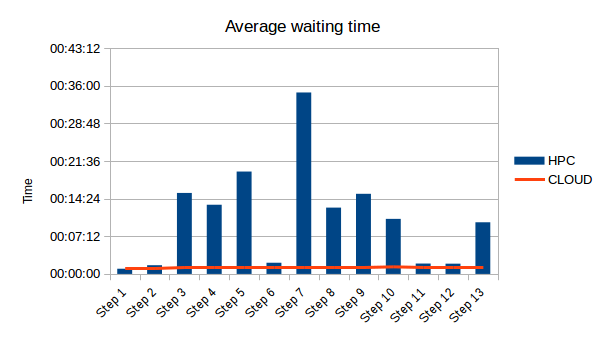 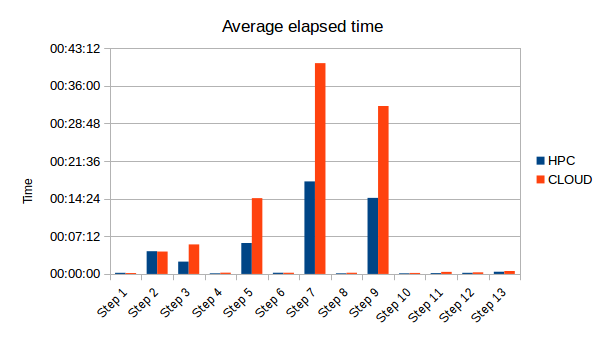 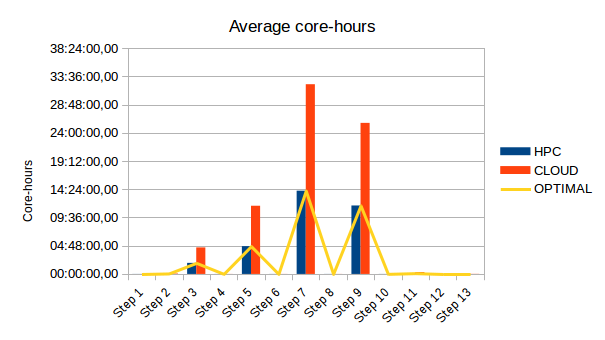 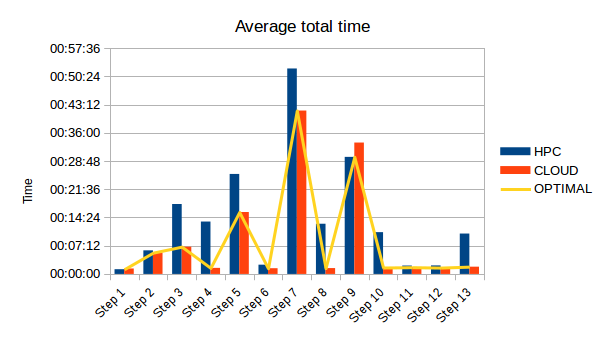 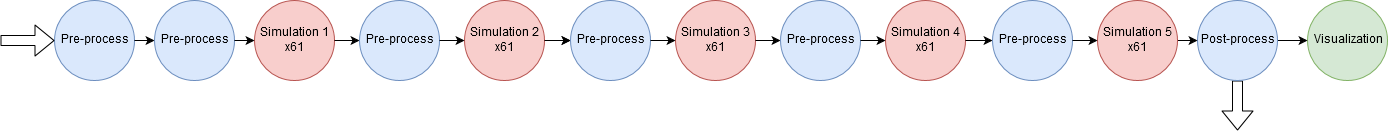 11
Use case: ZibAffinity
Atos Croupier:
143’ total time, 23.34% improvement over pure HPC execution.
48.3 % core/h improvement over pure cloud.
The orchestrator reverts and improves the overall time lost by using blueprints, while keeping the core/h optimizations.
12
Conclusions and Future Work
Mixing both HPC & Cloud may improve the execution (depending on data size):
In core/hours spent
In total time to run
Releasing valuable HPC resources
Different scheduling algorithms can be applied to optimize different aspects of a simulation
Smarter resource allocation, Improve data management, reconfiguration on the fly
Test and compare with HPC in Cloud (i.e. through GoogleCloud)
Create the VO for mathematics at EOSC
13
MSO4SC
Web: www.mso4sc.eu
Docs: http://book.mso4sc.cemosis.fr
Source: https://github.com/MSO4SC

Follow us @mso4sc

Contact us if you want to try!
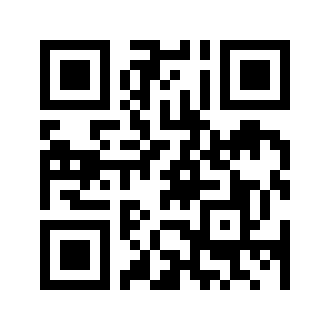 14
Thank you for your attention!
Contact information: 
Scientific Coordinator: 	Zoltán Horváth  (SZE) horvathz@math.sze.hu
Project Coordinator: 	Francisco Javier Nieto (ATOS) francisco.nieto@atos.net
Website: 			www.mso4sc.eu
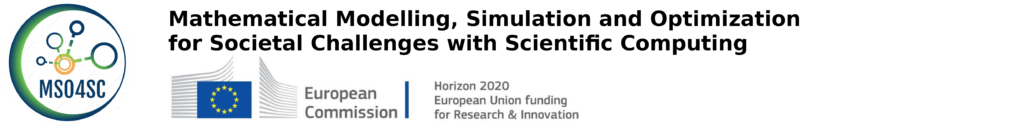 Grant agreement  No. 731063
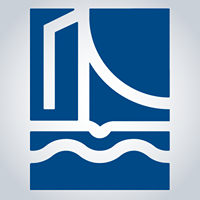 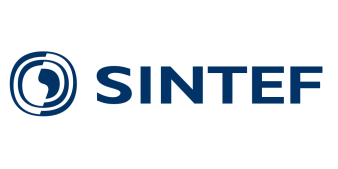 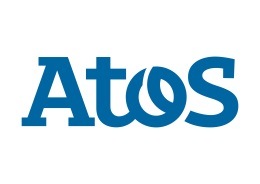 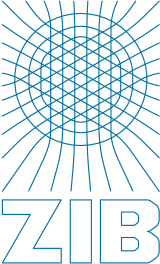 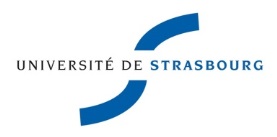 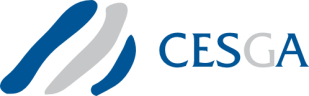 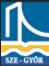 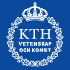 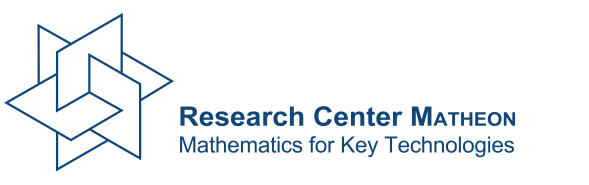 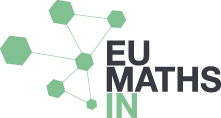 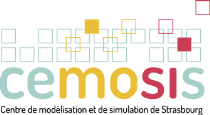 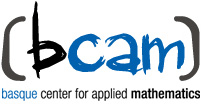 Proposed Solution
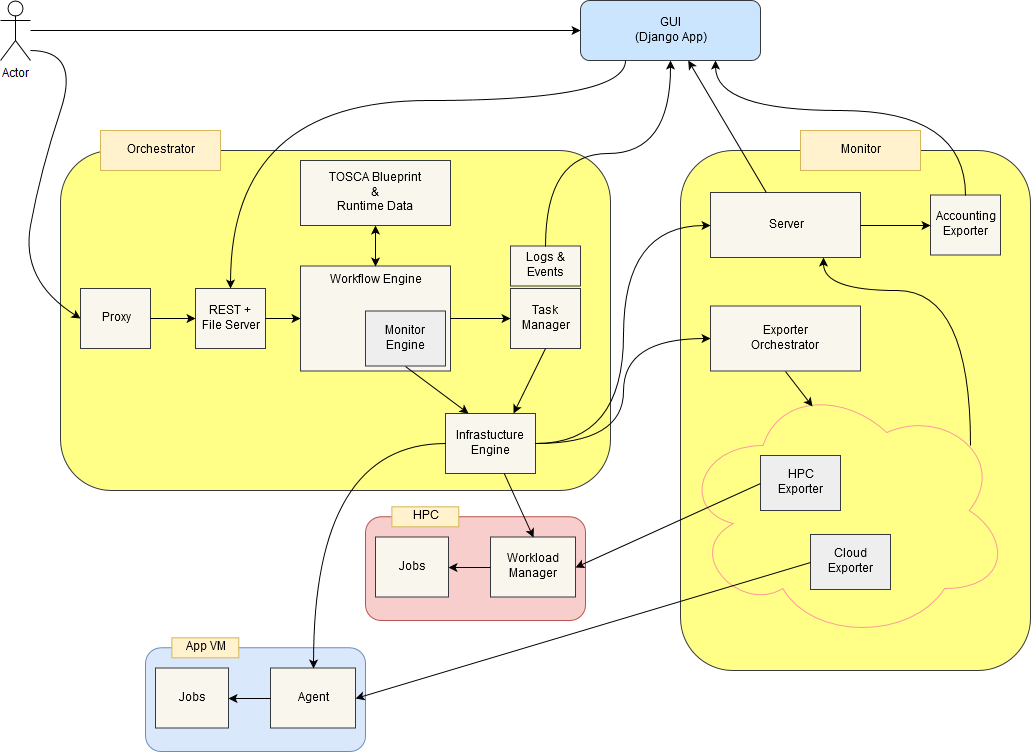 16